CSE 121 – Lesson 14
Elba Garza & Matt Wang
Winter 2024
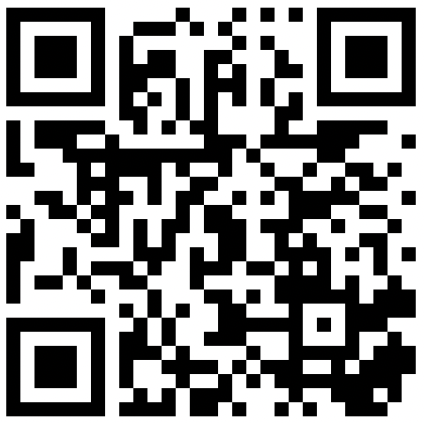 TAs:
sli.do #cse121-14
Today’s playlist:CSE 121 24wi lecture beats :D
Lesson 14 - Winter 2024
Announcements, Reminders
Creative Project 3 (C3) Releasing later tonight; due February 27th 
Resubmission Cycle 4 (R4) due tomorrow, February 22nd
Final opportunity for C1! 
Also eligible: P1, C2
Quiz 0 grades hopefully by this weekend! 🤞🏼
Quiz 2 on Thursday, February 29th 
Covers everything up to (and including) today’s material!
Lesson 14 - Winter 2024
(PCM) Arrays
Elements (must all be the same type)
Indices (starting at 0)
Must decide size when created!
arr.length to get arr's length
Arrays.toString(arr) to get a nice String version
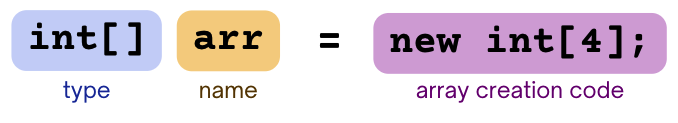 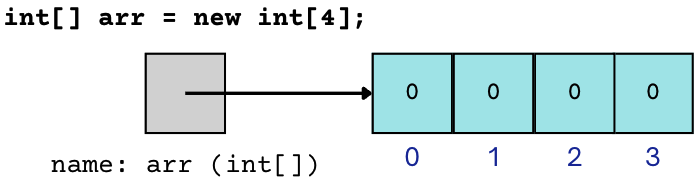 Lesson 14 - Winter 2024
(PCM) Array Traversal Pattern
for (int i = 0; i < arr.length; i++) {
    // do something with arr[i]
}
Lesson 14 - Winter 2024
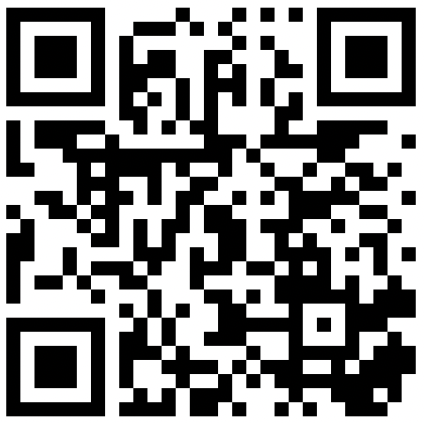 How can we get the last element of an array arr?
arr[arr.length()]
arr[length()]
arr[arr.length]
arr[arr.length() - 1]
arr[arr.length - 1]
Lesson 14 - Winter 2024
What would the array a store at the end of this arrayMystery method if {-20, 20, 26, 32, 50, 3} was passed in?
{-20, 20, 26, 32, 50, 3}
{-15, 25, 31, 37, 55, 8}
{-15, 25, 31, 37, 50, 3}
{-15, 20, 26, 37, 50, 3}
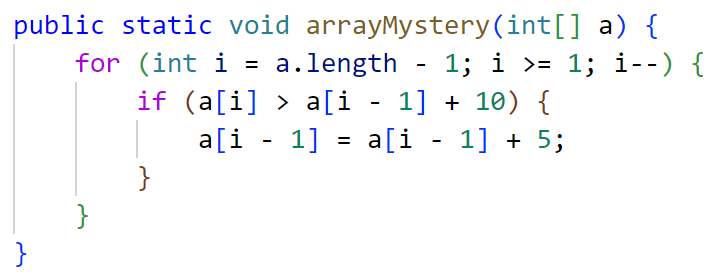 Lesson 14 - Winter 2024